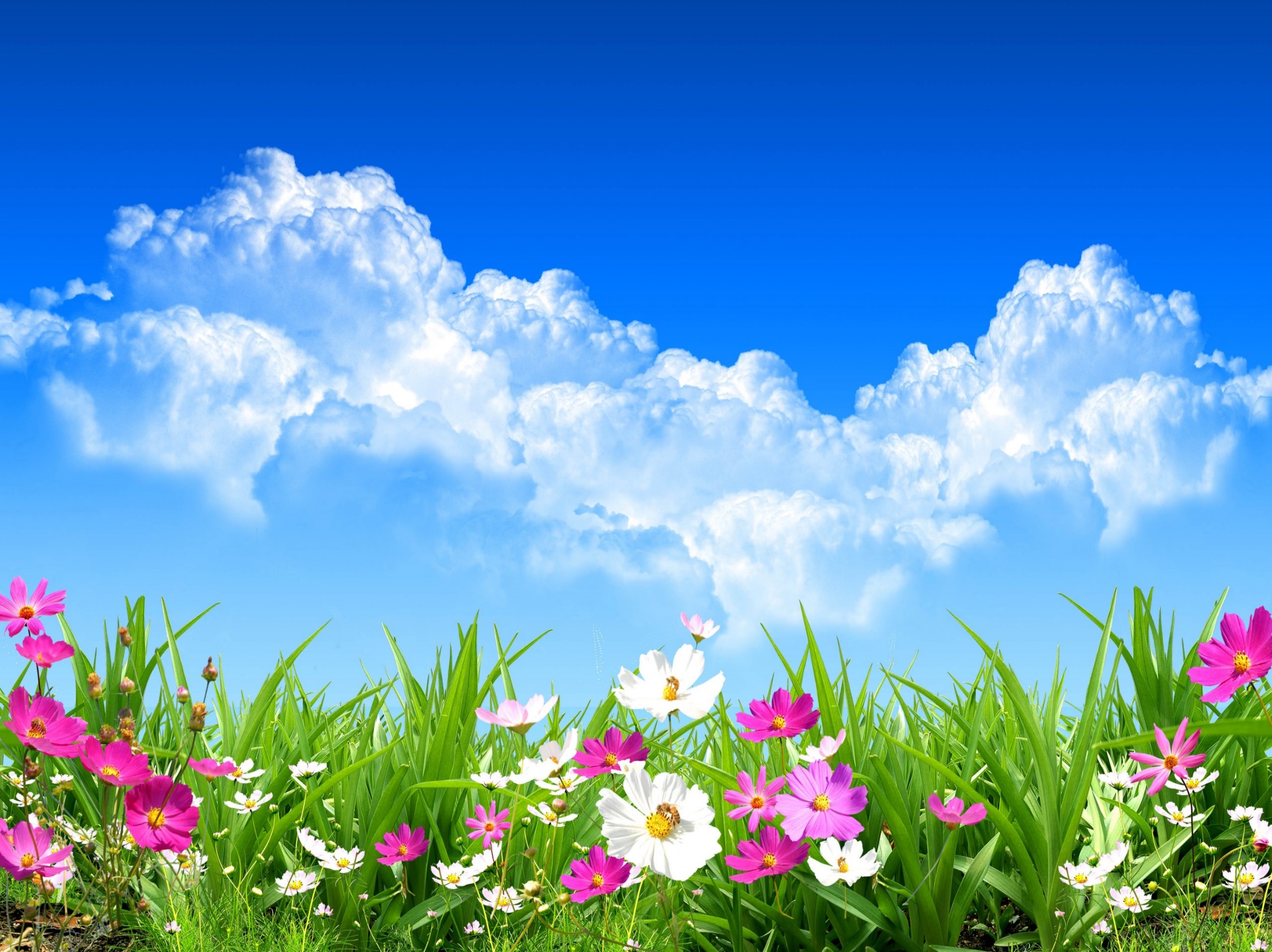 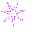 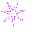 TRƯỜNG TH&THCS ĐINH NÚP
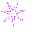 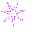 TOÁN 
Tiết 45: LUYỆN TẬP CHUNG
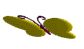 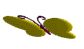 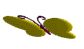 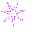 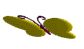 Giáo viên: Nguyễn Thị Hồng Thanh
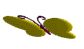 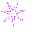 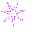 Trang 48
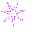 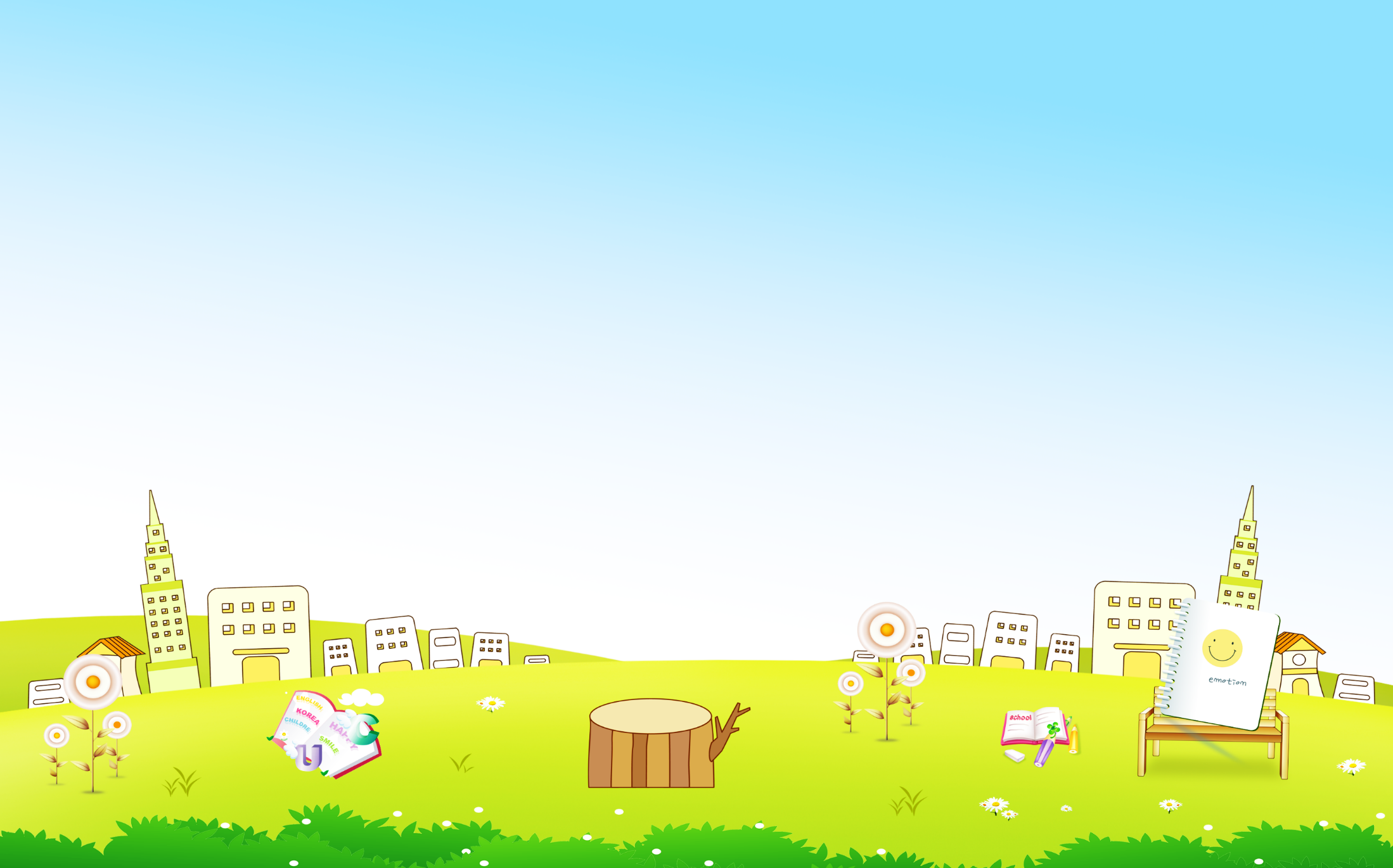 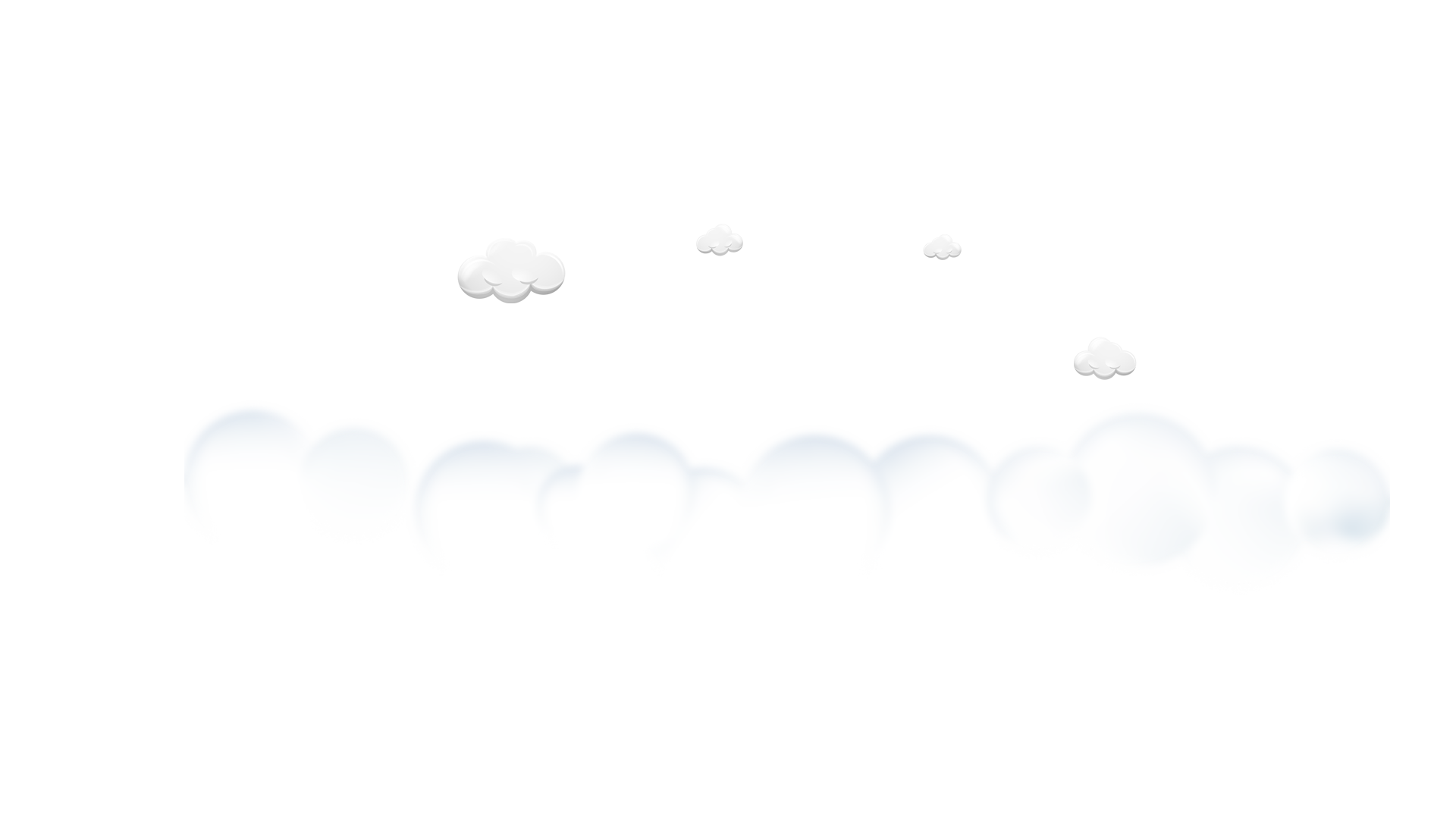 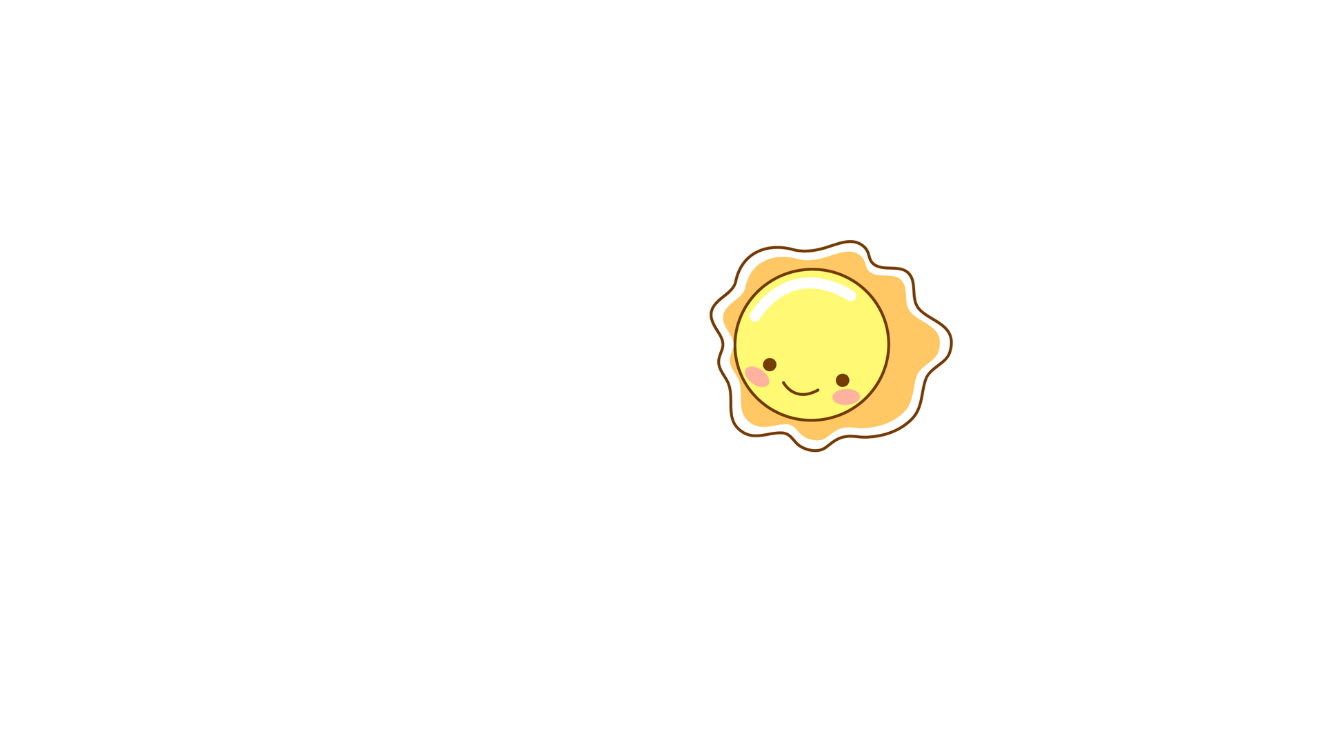 KHỞI ĐỘNG
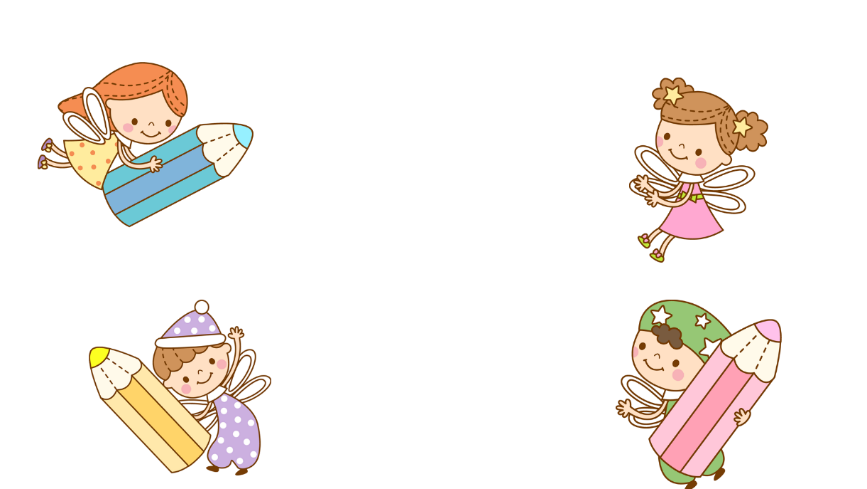 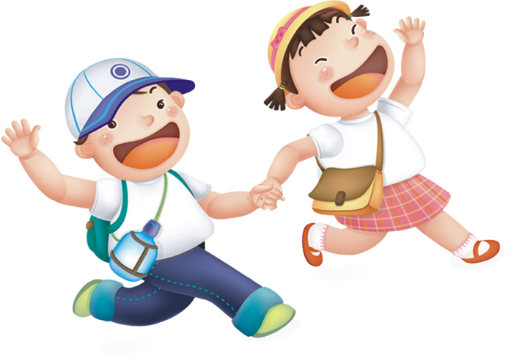 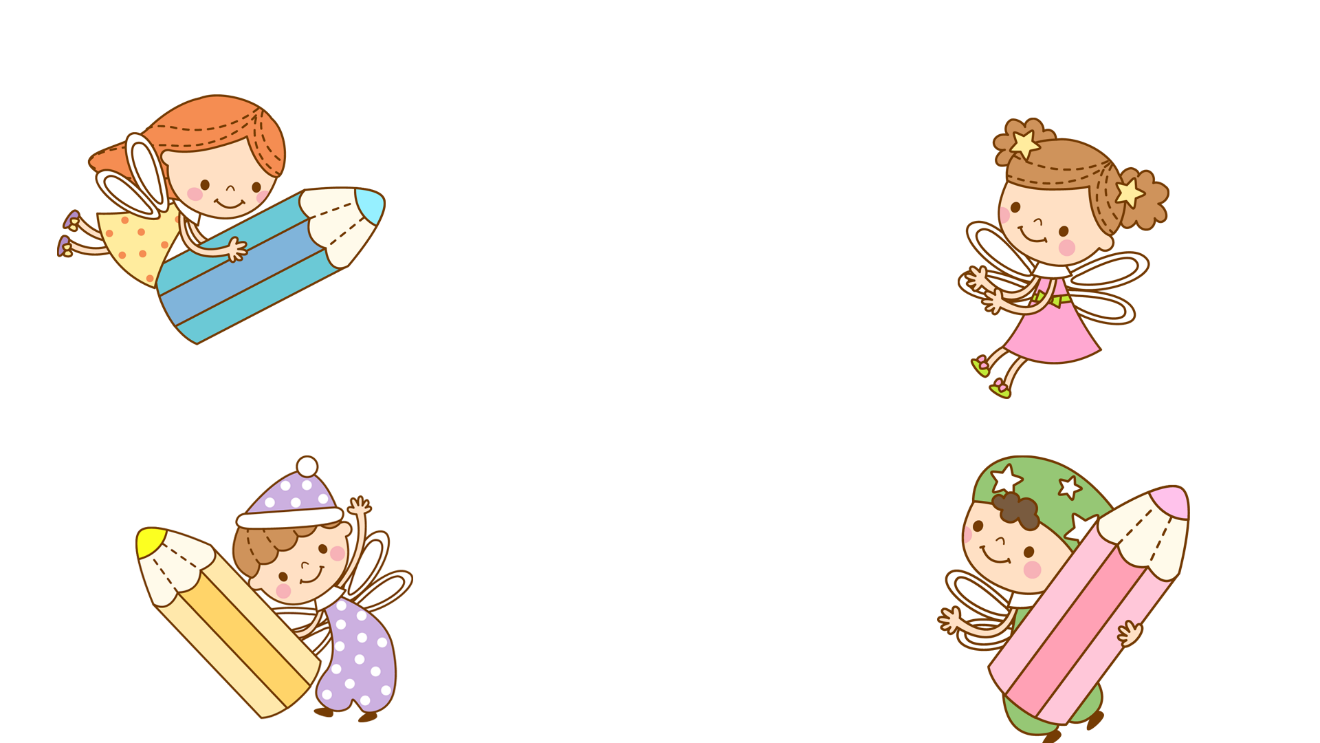 Viết số thập phân thích hợp vào chỗ chấm:
4034m = …………km
4,034
13, 005
13kg 5g = ………….kg
Muốn viết số đo độ dài hay số đo khối lượng dưới dạng số thập phân ta làm thế nào?
Số đo    độ dài hay
số đo khối lượng
Hỗn số
Số thập phân
Phân số thập phân
Thứ  tư ngày  10  tháng  11  năm 2021
TOÁN
LUYỆN TẬP CHUNG
Bài 1: Viết các số đo sau dưới dạng số thập phân có đơn vị là mét:
         a) 3m 6dm
         b) 4dm
=  3,6 m
=  0,4 m
c) 34m 5cm
         d) 345cm
=  34,05 m
=  3,45 m
TOÁN
LUYỆN TẬP CHUNG
Bài 3: Viết số thập phân thích hợp vào chỗ chấm:
42dm 4cm = …… dm           
56cm 9mm = …… cm           
26m 2cm   = ……  m
TOÁN
LUYỆN TẬP CHUNG
Bài 3: Viết số thập phân thích hợp vào chỗ chấm:
42dm 4cm = …… dm           
56cm 9mm = …… cm           
26m 2cm   = ……  m
Ô1
42,4
Ô2
56,9
Ô3
26,02
1,103
TOÁN
LUYỆN TẬP CHUNG
Bài 4: Viết số thập phân thích hợp vào chỗ chấm:
a) 3kg5g  = ……  kg
b) 30g     = …….  kg
c)1103 g = …       kg
3,005
0,030
1,103
TOÁN
Tiết 45: LUYỆN TẬP CHUNG
Bài 2: Viết số đo thích hợp vào ô trống (theo mẫu):
3200kg
A
0,502 tấn
B
2500 kg
C
0,021 tấn
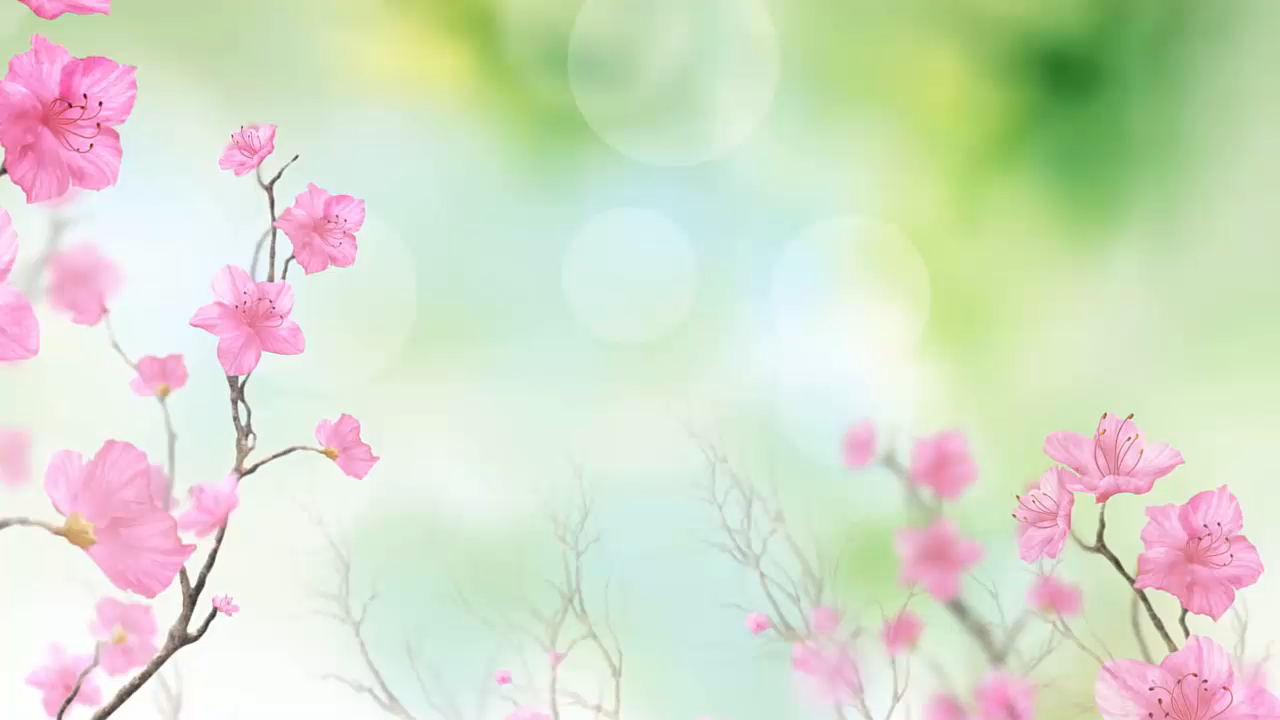 Tiết học kết thúc
CHÀO CÁC EM